اولا:تمهيد مفاهيمي
تعريف المصطلحات ذات الاهميه
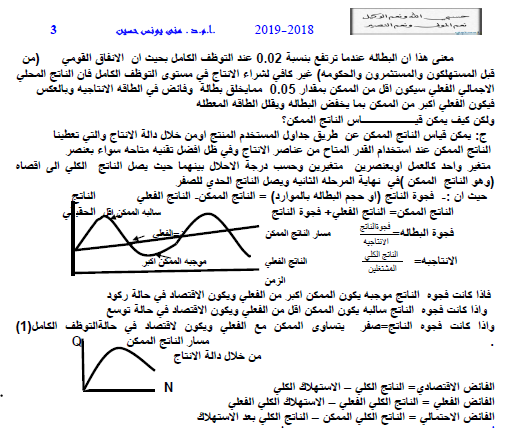